PSY117Statistická analýza dat v psychologiiPřednáška 10 2017
Statistické testování hypotéz II
Přehled testů, rozdíly průměrů, velikost účinku, síla testu




The great tragedy of Science – the slaying of a beautiful hypothesis by an ugly fact
Thomas Huxley
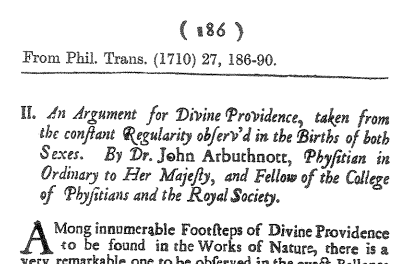 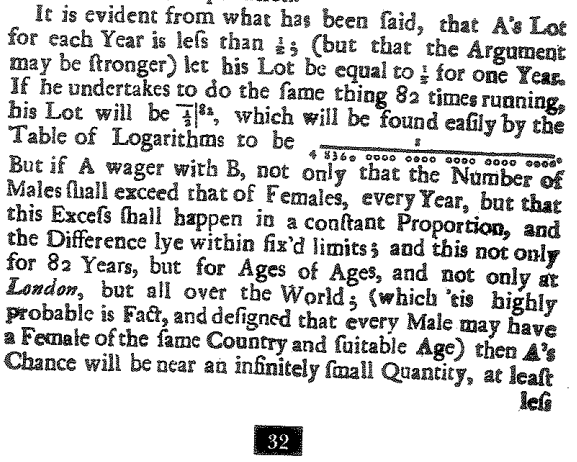 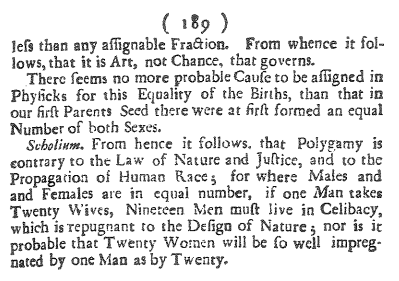 Základní výzkumné otázky/hypotézy
Stanovení hodnoty parametru v populaci
stanovení intervalu spolehlivosti na m, s, r, b… 
srovnání statistiky s hypotetickou hodnotou – konstantou
Korelace mezi proměnnými
korelace, regrese, chí-kvadrát
H1: r ≠0   … H0: r =0
např. Mezi věkem a počtem návštěv lékaře za rok existuje lineární korelace. 
Rozdíl mezi skupinami/vzorky - populacemi
mezi průměry, korelacemi, rozptyly, pravděpodobnostmi, pořadími….
lze srovnávat 2 i více skupin-populací
např. H1: m1-m2 ≠ 0   … H0: m1-m2=0
např. Muži a ženy se liší v míře úzkostnosti.
Rozdíl průměrů lze převést na korelaci a naopak - obecně mluvíme o velikosti efektu/účinku
JEDNOVÝBĚROVÉ
TESTY
VÍCEVÝBĚROVÉ
TESTY
AJ: difference, association, effect size, two-tailed, one-tailed (directional)
[Speaker Notes: Upozornit, že hypotézy formulujeme vždy v řeči parametrů. Výběrové statistiky nikoho nezajímají.]
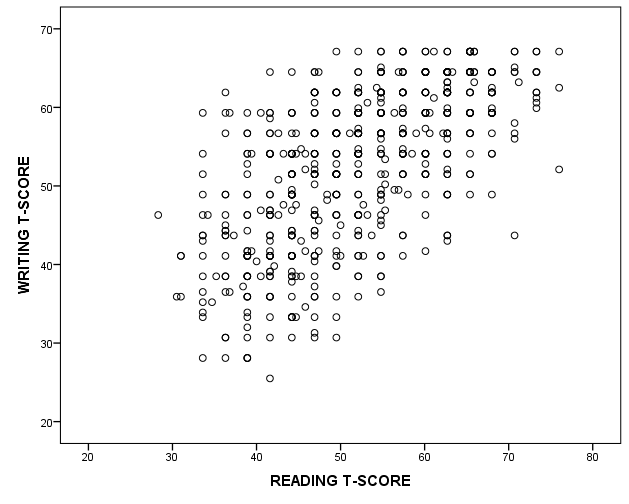 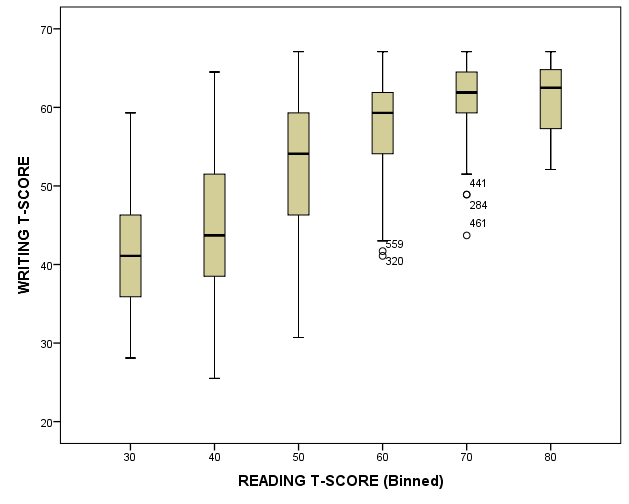 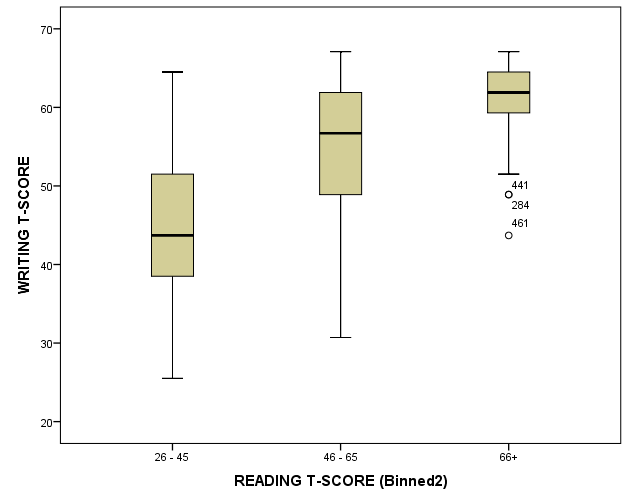 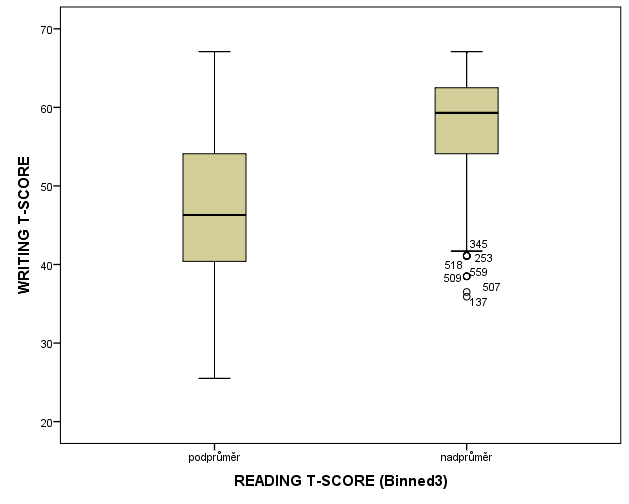 Přehledy statistických testů
receptář Oseckých třídění podle
počtu výběrů(skupin) – 1, 2, nebo více
úrovně měření – alternativní, nominální, pořadová, intervalová
typu procedury – interval spolehlivosti, test hypotézy, velikost potřebného výběru
Hendl – kapitola 12 a str. 235 (245 ve 3. vydání)
online 
http://www.graphpad.com/www/book/Choose.htm
http://www.whichtest.info
http://www.socialresearchmethods.net/selstat/ssstart.htm
Sheskin, D.J.: Handbook of parametric and nonparametric statistical procedures. CRC press, 2004.
Kanji, G.K.: 100 statistical tests. Sage, 2006.
Př.: Testy na rozdíly 2 středních hodnot
Intervalová závislá – rozdíly průměrů
párový test: párový t-test
nezávislé skupiny: 
známý rozptyl v populaci: z-test
neznámý rozptyl v populaci: t-test pro nezávislé skupiny
varianta pro stejné a nestejné rozptyly mezi skupinami
Ordinální závislá – rozdíly mediánů, průměrného pořadí
párový test: binomický znaménkový test, Wilcoxonovo T (int)
nezávislé skupiny: Mann-Whitney U
Nominální závislá – shoda rozložení
párový test: McNemarův test (dichotomie), Bowkerův test symetrie
nezávislé skupiny: chí-kvadrát
AJ: sign test, chi-square, Wilcoxon T, Mann-Whitney U, paired(-samples) t-test (dependent, repeated measures), one-sample t-test, independent samples t-test
[Speaker Notes: Zde už mluvíme o dichotomickém rozhodování.
Nejsou-li splněny předpoklady pro test na vyšší úrovni měření, musíme jít níž.]
Co je potřeba znát?
Testů v přehledech je mnoho…
Pro každý je třeba znát
účel použití, testovaná hypotéza
předpoklady použití (úroveň měření, normalita)
interpretace výsledků (sjetiny z počítače)
Co je třeba umět (ručně) spočítat?
všechny varianty t-testu (z-testu)
statistická významnost Pearsonova korelačního koeficientu
chí-kvadrát testy
Srovnání 2 nezávislých průměrů: t -test
Předpoklady použití    ...    jsou-li výrazně porušeny, volíme raději neparametrický test
intervalová proměnná je v populaci normálně rozložená - neřeší se, je-li n1,n2 >30
homogenita rozptylů (homoscedascita), pokud n1 ≠ n2
řeší modifikace t-testu pro nestejné rozptyly (6.2.3)
testuje se Levenovým testem (od oka s12/s22<2)
nezávislost pozorování - řeší párový t-test  (pro závislé výběry) (6.2.4)
H0: m1 – m2 = 0 (nebo roven konstantě, nebo >/< 0 či c) a zvolíme a = 1%, 5%, nebo 10%
Rozdíl průměrů d má 
		směrodatnou chybu sd= √{[((n1 – 1)s12+(n2 – 1)s22)/(n1+n2 – 2))]*[1/n1+1/n2]}
		t-rozložení s n1+n2 – 2 stupni volnosti (n ) 
Spočítáme testovou statistiku t = (m1 – m2)/sd = d/sd
Zjistíme jaká je p (t ≥ |zjištěná hodnota|) - tabulky, T.DIST(t , n, 1)
Je-li p ≥ a, pak H0 zůstává platná, je-li p < a, H0 zamítáme (a konstatujeme existenci statisticky významného rozdílu).
Spočítáme Cohenovo d a interval spolehlivosti pro rozdíl průměrů.
s2pooled
Příklad: t-test pro nezávislé výběry
H: Lidé s nízkou a vysokou depresivitou se liší v míře úzkostnosti.
H0: d  = mN – mV= 0
nasbíraná data: mN=2;  mV = 3; sN=1,5; sV= 1,6; nN= nV = 20
H0 budeme testovat na 5% hladině statistické významnosti, a = 0,05	
Předpoklady splněny >> provádíme t-test pro nezávislé výběry (6.2.2)
rozdíl d = mV – mN = 3 – 2 = 1
sd= √{[((20 – 1)1,52+(20 – 1)1,62)/(20+20 – 2))]*[1/20+1/20]}=0,49
rozdíl má t-rozložení s nN+nV – 2 = 38 stupni volnosti 
t = (mV – mN)/sd = 1/0,49 = 2,04
p (t ≥|2,04|) je při n = 38 rovna 0,048     2*(1-T.DIST(2,04;38;1))=0,048
p < a, takže zamítáme H0. Pokud by H0 platila, zjištěný rozdíl by byl nepravděpodobný.
95% interval spolehlivosti: 	0,025t(38) = T.INV(0,025;38) = 2,02
				d – 2,02*sd < d < d + 2,02*sd  , tj. 0,02 < d < 1,98
Cohenovo d = |1|/1,55 =0,65  , což je středně velký efekt.
Srovnání 2 závislých m: párový t -test
Předpoklady použití    ...    jsou-li výrazně porušeny, volíme raději neparametrický test
intervalová proměnná je v populaci normálně rozložená - neřeší se, je-li N >30
2 ekvivalentní podoby testu, postupy:
pro každého člověka spočítat rozdíl di=x1i-x2i a pak udělat jednovýběrový t-test testující H0: d=0
Nemáme-li data, je popisné statistiky pro srovnávané skupiny, pak… 
H0: m1 – m2 = 0 (nebo roven konstantě, nebo >/< 0 či c) a zvolíme a = 1%, 5%, nebo 10%
Rozdíl průměrů d má směrodatnou chybu sd= √((s12+s22 – 2rs1s2)/N)
		t-rozložení s N – 1 stupni volnosti (n ) 
Spočítáme testovou statistiku t = (m1 – m2)/sd = d/sd
Zjistíme jaká je p (t ≥ |zjištěná hodnota|) - tabulky, T.DIST(t , n, 1)
Je-li p ≥ a, pak H0 zůstává platná, je-li p < a, H0 zamítáme (a konstatujeme existenci statisticky významného rozdílu).
Spočítáme Cohenovo d a interval spolehlivosti pro rozdíl průměrů.
Příklad: párový t-test
H: Lidé se liší v míře prožívané úzkosti před zkouškou a po zkoušce.
H0: d  = mPŘED – mPO= 0
nasbíraná data: mPŘED=2;  mPO = 3; sPŘED=1,5; sPO= 1,6; N = 20; r=0,6
H0 budeme testovat na 5% hladině statistické významnosti, a = 0,05	
Předpoklady splněny >> provádíme párový t-test (6.2.4)
rozdíl d = mPŘED – mPO = 3 – 2 = 1
sd= √(1,52+1,62 – 2*0,6*1,5*1,6)/20=0,31
rozdíl má t-rozložení s N – 1 = 19 stupni volnosti 
t = (mPŘED – mPO)/sd = 1/0,31 = 3,23
p (t ≥|3,23|) je při n = 19 rovna 0,004     2*(1-T.DIST(3,23;19;1))=0,0044
p < a, takže zamítáme H0. Pokud by H0 platila, zjištěný rozdíl by byl nepravděpodobný.
95% interval spolehlivosti: 	0,025t(19) = T.INV(0,025;19) = 2,09
				d – 2,09*sd < d < d + 2,09*sd  , tj. 0,35 < d < 1,65
Cohenovo d = |1|/1,55 =0,65  , což je středně velký efekt.
Velikost účinku/efektu
Možnost srovnání mezi studiemi zkoumajícími tutéž výzkumnou otázku pomocí různě operacionalizovaných proměnných
Možnost srovnání velikosti efektu vyjádřeného různými koeficienty
Snadnější interpretace  
Pro rozdíly středních hodnot
Cohenovo d  = |m1 – m2|/spooled ; spooled= √[((n1 – 1)s12+(n2 – 1)s22)/(n1+n2 – 2))]
varianta d’ = |m1 – m2|/scon ; scon= s kontrolní skupiny
Pro těsnost vztahu (korelace)
r a r2, R2, 2(eta), w2 – podíl vysvětleného rozptylu závislé proměnné
Indikátory velikosti efektu lze mezi sebou navzájem převádět
Cohenovo d  na r :  r = √(d 2/(d 2+ 4))
r  na Cohenovo d :  d = 2r /√(1 – r 2) 

AJ: effect size, Cohen’s d, strength of association, explained variance 
https://en.wikipedia.org/wiki/Effect_size
[Speaker Notes: Effect sizes for research : a broad practical approach / Robert J. Grissom, John J. Kim.]
Síla testu
Síla testu (1-b) je pravděpodobnost, že existující rozdíl bude detekován, zjištěn jako statisticky významný.
Záleží na
skutečné velikosti účinku (d , r…) 
variabilitě proměnné(ých) – s,s
velikosti vzorku n
zvoleném riziku chyby I. typu, a : čím nižší je a tím nižší je síla
zvoleném testu (parametrické mají vyšší sílu)
Obvykle toužíme po co nejvyšší síle testu, cca 0,8 a výše. 
Bojujeme o ni především velikostí vzorku a kontrolou intervenujících proměnných (snižuje s).
A priori stanovení N pro dosažení potřebné síly testu
Pro každý test hypotézy stanovujeme trochu jinak
př:jednovýběrový t-test: n>(z1-a/2+ z1-b)2(1/d2)
G*Power http://www.gpower.hhu.de/en.html
stanovení potřebné velikosti vzorku pro běžně testované hypotézy
manuál: http://www.gpower.hhu.de/fileadmin/redaktion/Fakultaeten/Mathematisch-Naturwissenschaftliche_Fakultaet/Psychologie/AAP/gpower/GPowerManual.pdf
[Speaker Notes: Příklad na něčem, co známe: muži a ženy se liší výškou (180 vs 167) sd pro jednoduchost 7. Kolik lidí potřebujeme pro něco, co považujeme za zjevné?]
Publikace výsledků testování hypotéz
Primárně udáváme velikost efektu, nejlépe i s intervalem spolehlivosti
Sekundárně udáváme výsledek statistického testování
udáváme získanou hodnotu p  (Sig.) 
uvádíme i testovou statistiku (i se stupni volnosti) –  r, t(n), F (n1,n2), c2, M-W U…
Př. Průměr spokojenosti mužů je o 10 bodů vyšší než průměr spokojenosti žen, 95% CI (8;12), t(200)=4,8, p<0,001, Cohen d=0,68. 
Interpretujeme nejlépe interval spolehlivosti. Výsledek statistického testování interpretujeme vzhledem k použité nulové hypotéze.
Testy normality rozložení
Kolmogorov-Smirnov s Lillieforsovou korekcí, Shapiro-Wilk, D’Agostino-Pearson a jiné
Testují H0, že rozložení proměnné se neliší od normálního rozložení
jsou to jedny z tzv. testů dobré shody (goodness-of-fit tests)
testovaná H0 je shoda; tj. p<a  = příliš velká odchylka od normality
Jejich užívání je kontroverzní
na malých vzorcích nenormalitu nedetekují (při n=20, 1-b < 0,5)
na velkých vzorcích (n > 1000) jsou naopak extrémně přísné 
t-testy a ANOVA jsou proti narušení normality robustní, takže nám obvykle stačí konstatovat unimodalitu bez extrémního zešikmení
pro rozhodování mezi použitím parametrických a neparametrických testů volíme spíše úroveň měření a velikost vzorku

AJ: tests of (univariate) normality, goodness-of-fit tests
Více: http://www.psy.surrey.ac.uk/cfs/p8.htm, http://www.graphpad.com/library/BiostatsSpecial/article_197.htm
„Test signifikance“ Pearsonova korelačního koeficientu
„Testem signifikance“ se míní test H0: r=0
Pokud H0: r=0, pak
Z=FISHER(r) má normální výběrové rozložení se sZ=1/√(n-3)
z=FISHER(r)/sZ ~ N(0;1)
P(D|H0)=2*(1 − NORM.S.DIST(Z/sZ;1) pro oboustrannou (non-directional) H1

Pokud H0: r=c, pak
DZ=(FISHER(r)−FISHER(c)) má normální výběrové rozl. se sZ=1/√(n-3)
z=DZ/sZ ~ N(0;1)
P(D|H0)=2*(1 − NORM.S.DIST(DZ/sZ;1) pro oboustrannou H1
Příklady na test signifikance r
r=0,5; N=20
sZ=1/√(20-3)=0,24
z=fisher(0,5)/0,24=0,55/0,24=2,26
P(z≥2,26|Z=0)=2*(1-NORM.S.DIST(2,26;1))=0,02
r=0,6; N=10
sZ=1/√(10-3)=0,38
z=fisher(0,6)/0,38=0,69/0,38=1,83
P(z≥1,83|Z=0)=2*(1-NORM.S.DIST(1,83;1))=0,07
r=0,4; N=20; H0: r=0,8
sZ=1/√(20-3)=0,24
z=(fisher(0,8)−fisher(0,4))/0,24=(1,1-0,42)/0,24=0,67/0,24=2,78
P(z≥2,78|Z=0)=2*(1-NORM.S.DIST(2,78;1))=0,005